«Огонь – друг и враг»
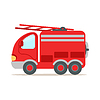 Педагогический проект 
 средняя группа
Подготовил: воспитатель Мезенцева И.А.
Цель:
Формировать у детей осознанное и ответственное отношение к выполнению правил  пожарной безопасности; 
Обучить умениям и навыкам, необходимые для действия в экстремальных ситуациях.
Предполагаемые итоги реализации проекта:- Повышение у детей уровня знаний о пожарной безопасности.- Овладение детьми навыками правильных действий в случае пожара.- Осознанное выполнение правил противопожарной безопасности.- Изменение отношения родителей к данной теме.
Задачи: - Систематизировать знания детей об электрических приборах, используемых в быту (назначения, правила пользования)- Углублять и систематизировать знания о причинах возникновения пожаров, объяснять, чем опасен огонь, подвести к пониманию вероятных последствий  детских шалостей.- Познакомить с правилами поведения при пожаре и со средствами пожаротушения.- Уточнить знания детей о профессии пожарного.- Воспитывать в детях уверенность в своих силах, проводить работу по преодолению страха перед огнем.- Привлечь внимание родителей к данному вопросу и участию в проекте.
Речевое развитиеБеседы: «Пожарная безопасность в природе», «Огонь- друг и враг человека», «Люди героической профессии». «Кто может готовить на плите», «Кто пользуется бытовыми приборами».
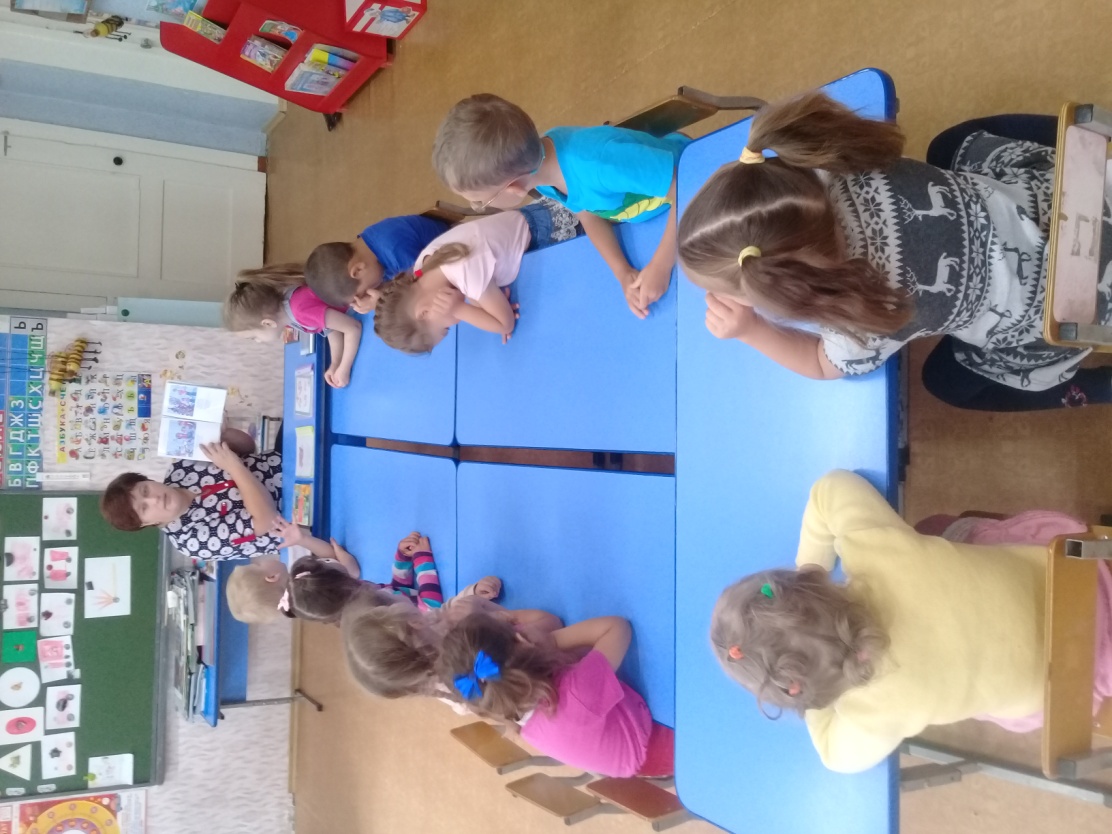 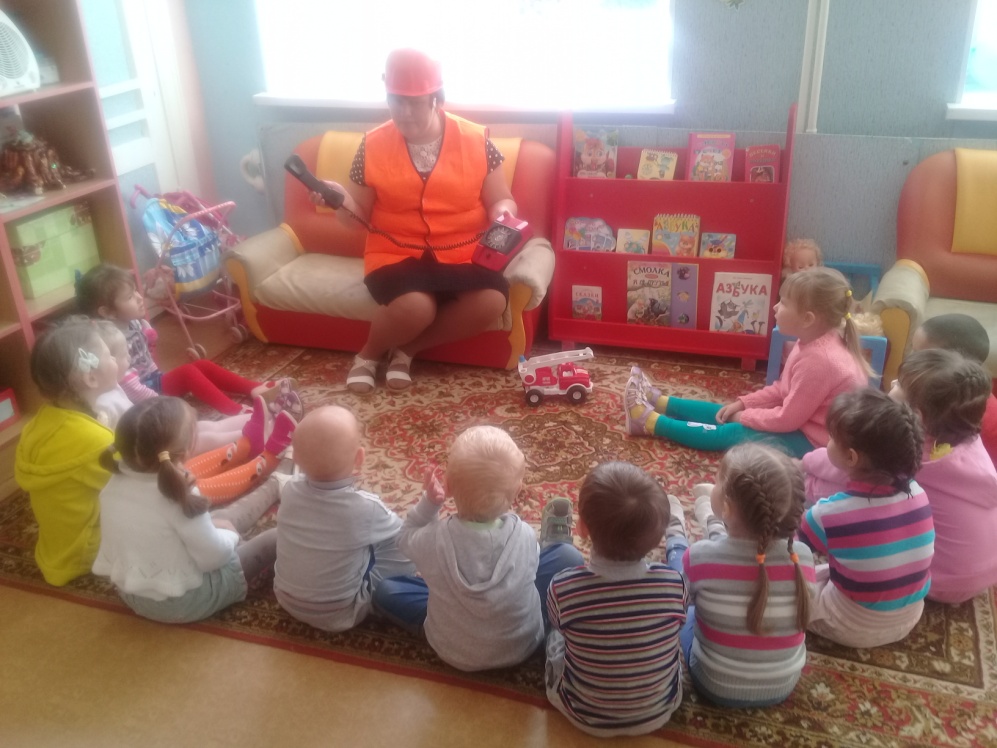 Составление творческих рассказов: «Откуда может прийти беда», «Чего нельзя делать в отсутствие взрослых», «Спичка-невеличка и большой пожар».
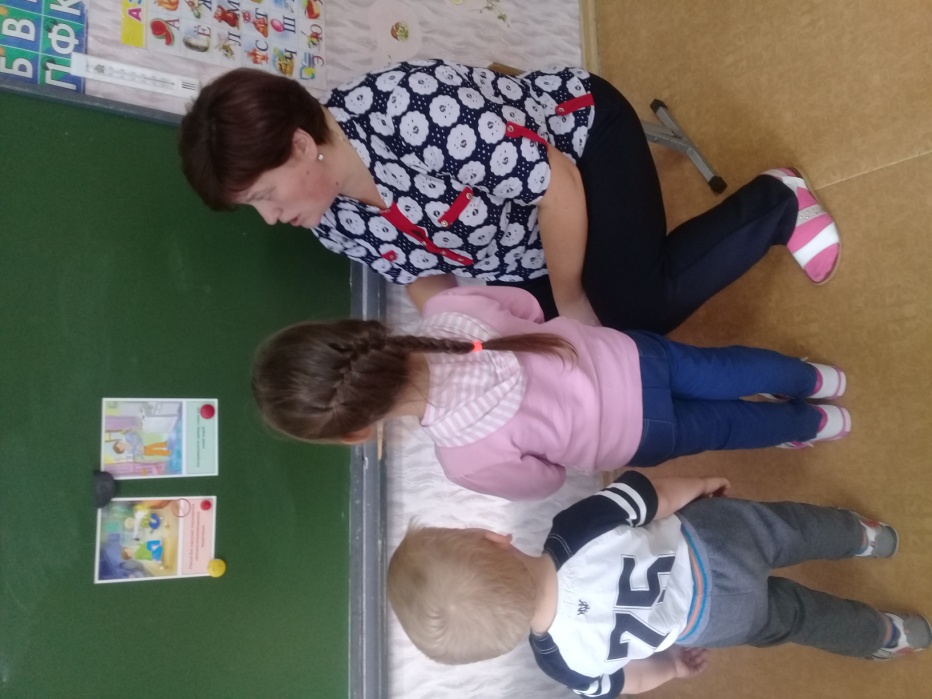 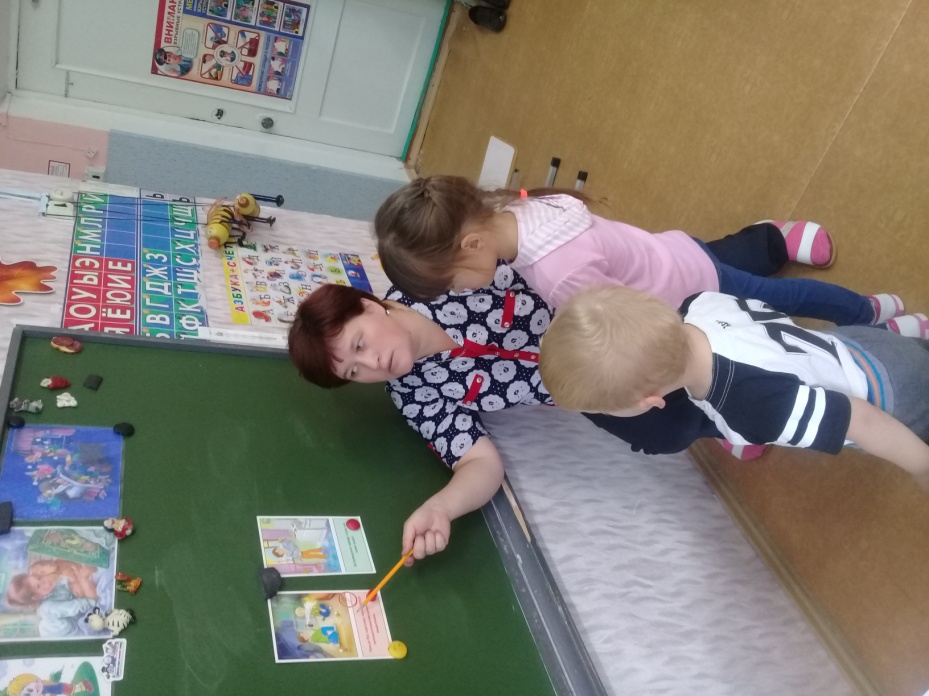 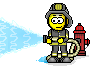 Чтение художественной литературы: С. Я. Маршак «Пожар», Л. Толстой «Пожарные собаки», К. Чуковский «Путаница». Т, Фетисов «Куда спешат пожарные машины».
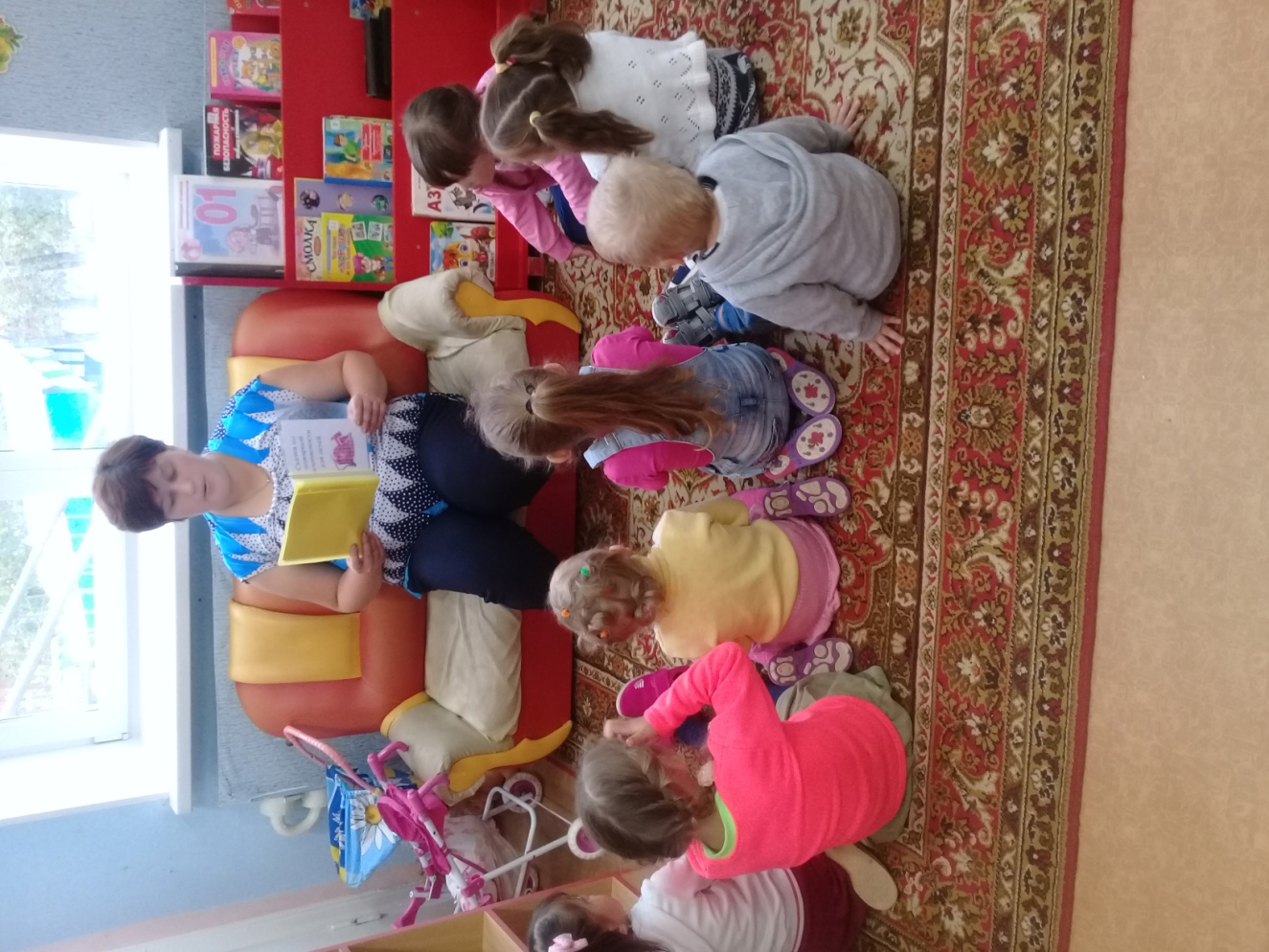 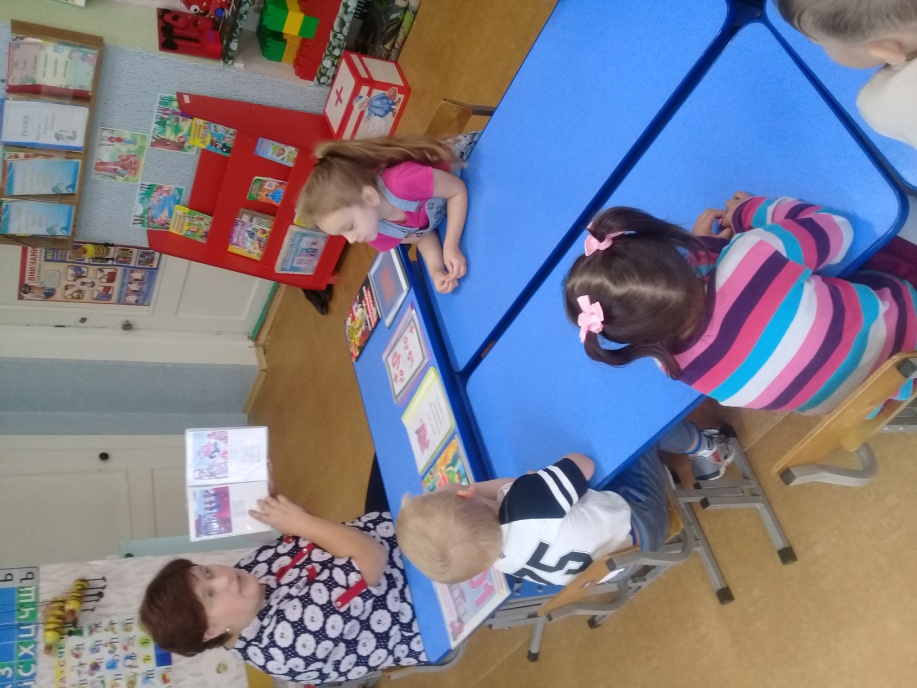 Художественно-эстетическое развитиеРисование на тему: «Эта спичка – невеличка», «Кошкин дом», «Пожарные машины», «Смелый пожарный».
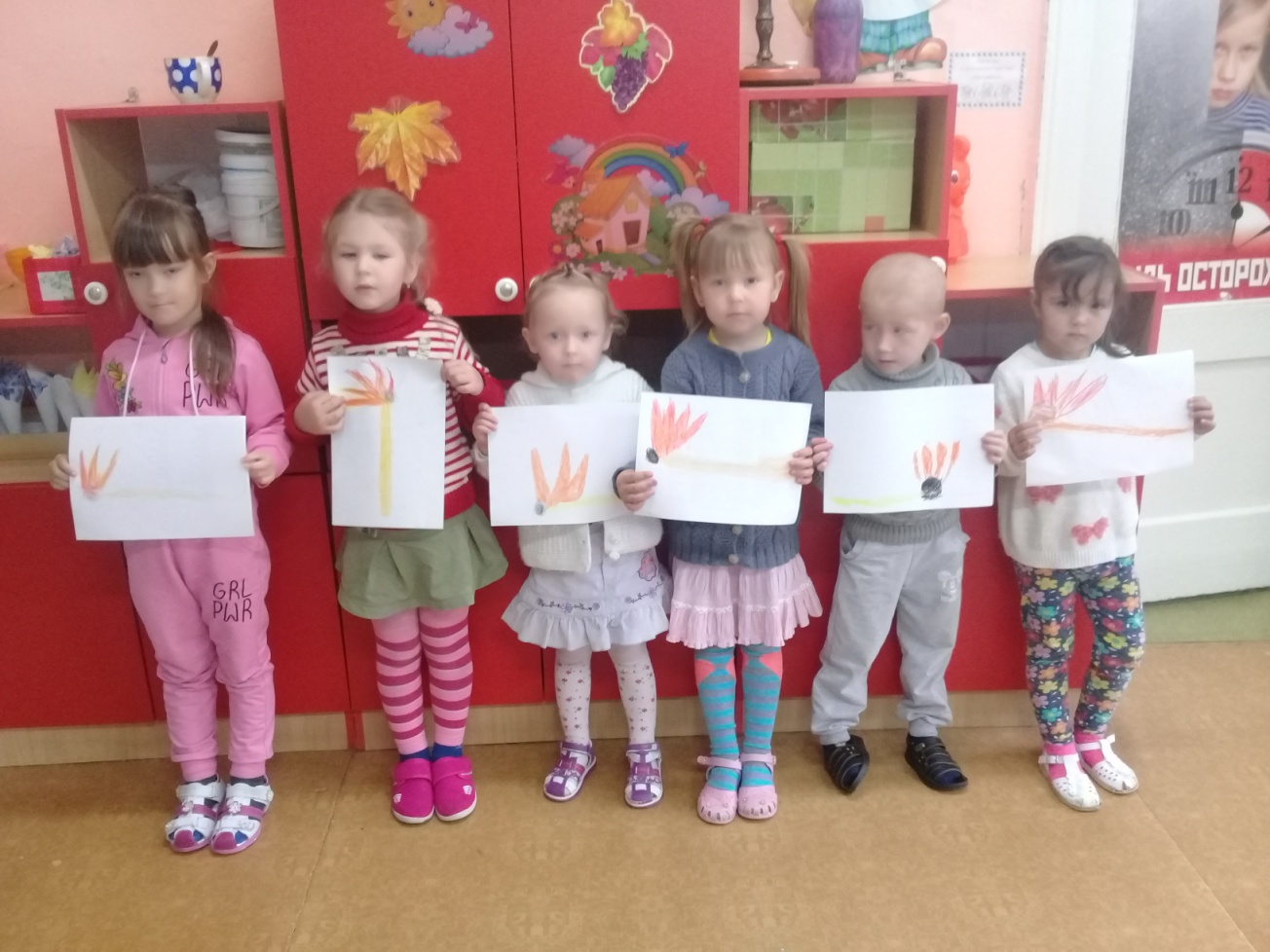 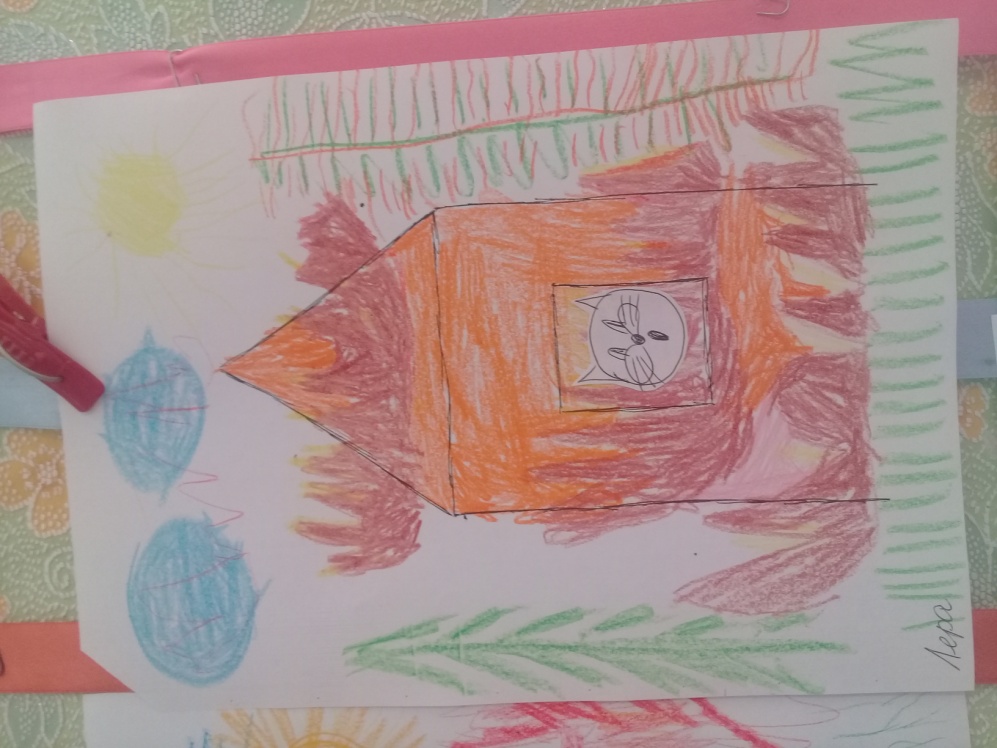 Познавательное развитиеОпытно – экспериментальная деятельность со свечой: «Горит – не горит».
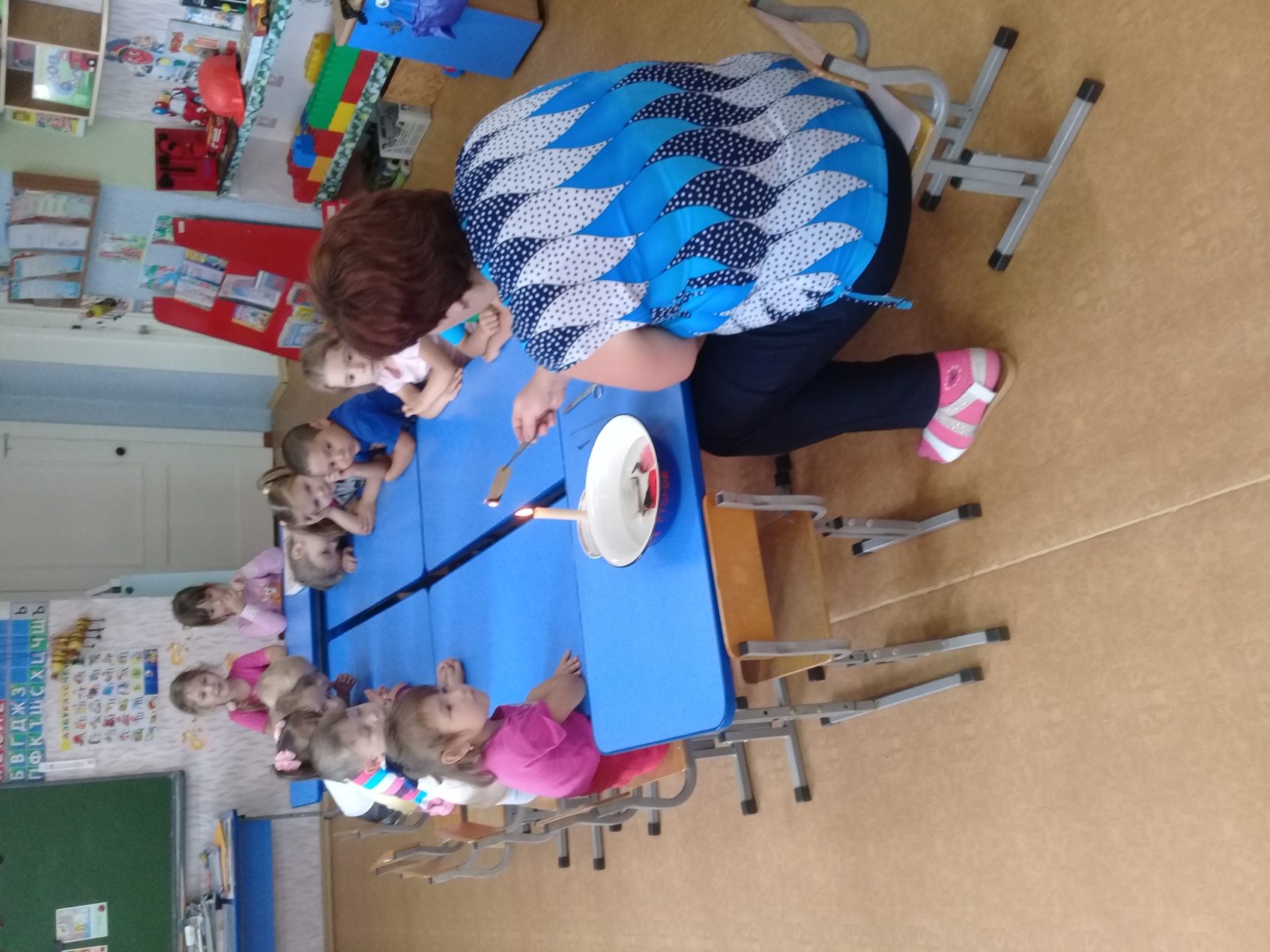 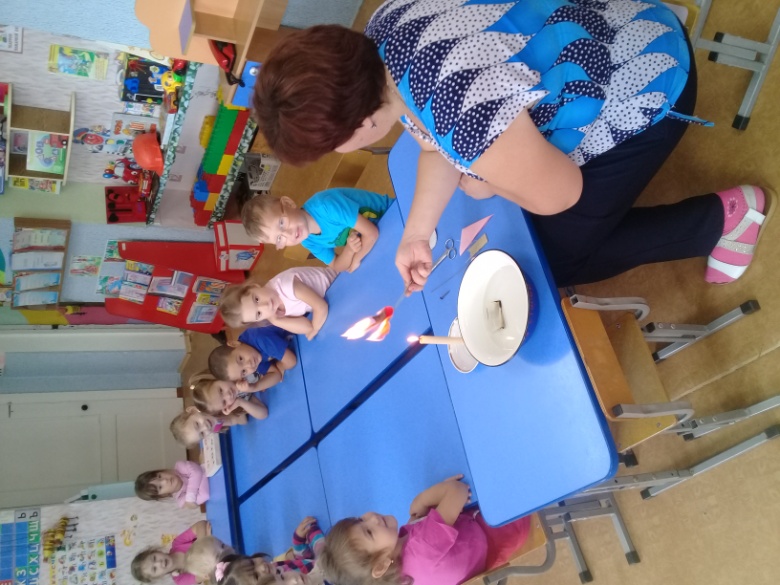 Рассматривание иллюстраций на тему: «Осторожно, огонь»; «Что такое хорошо, что такое плохо»; «Правила безопасности для детей»; «Поведение при пожаре».
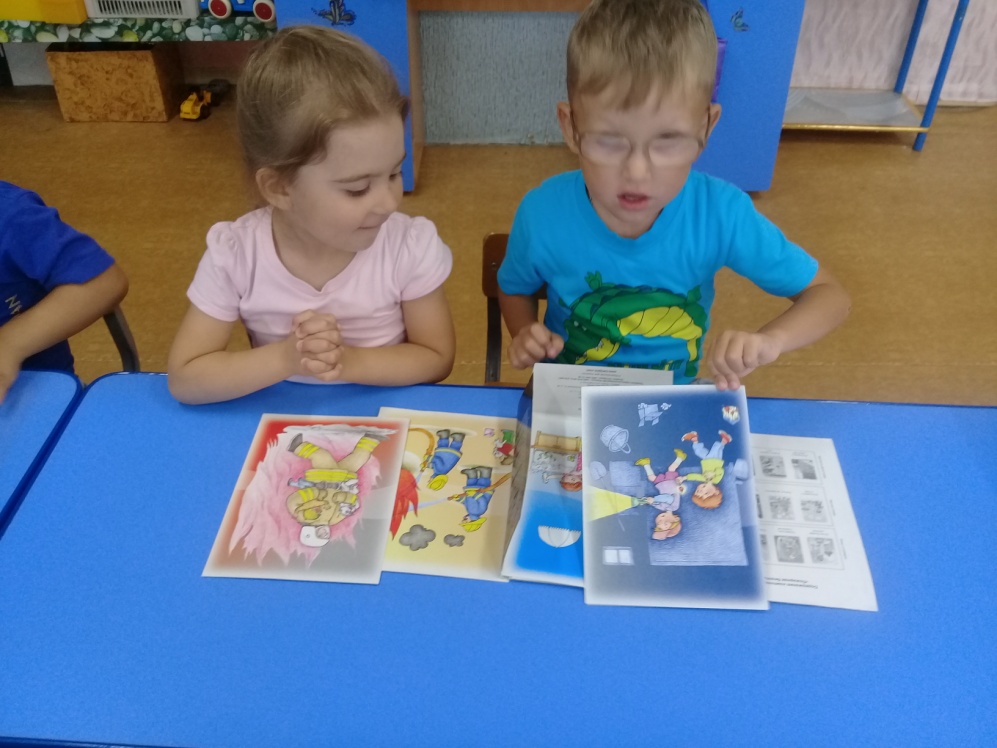 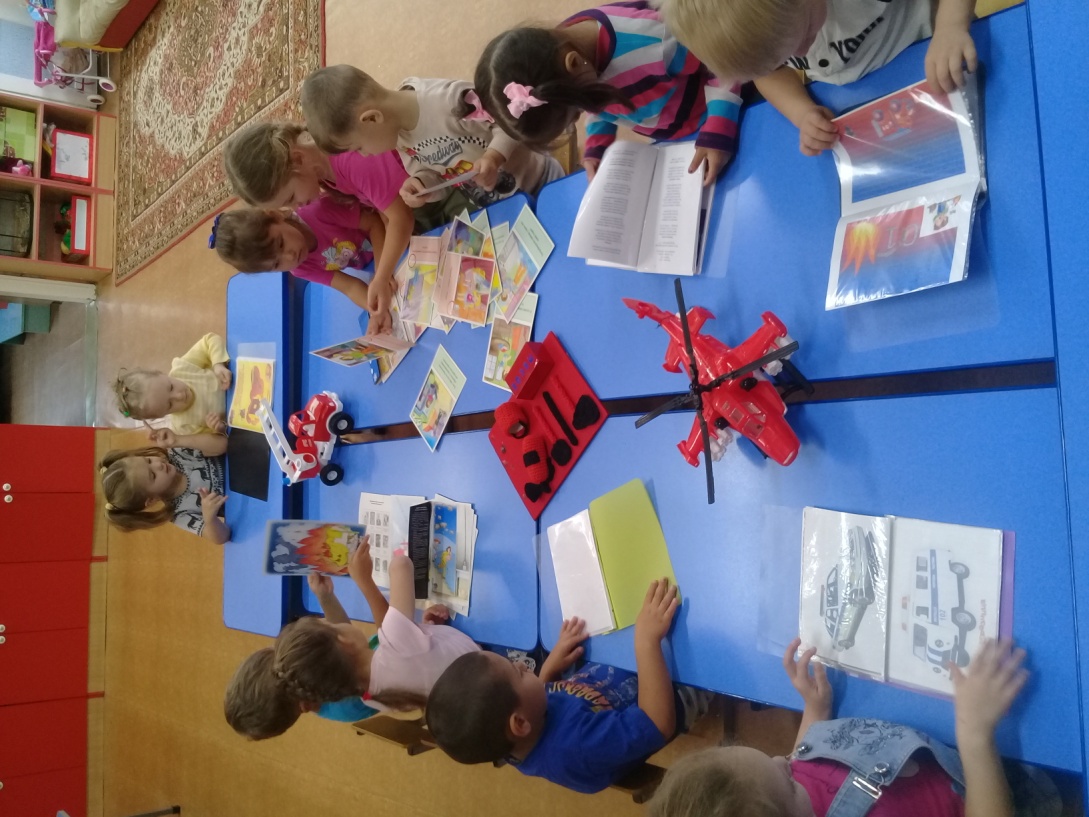 Дидактические игры: «Что необходимо пожарному», «Горит – не горит», «Хорошо – плохо», «Причины пожаров», «Собери картинку», «Угадай профессию».
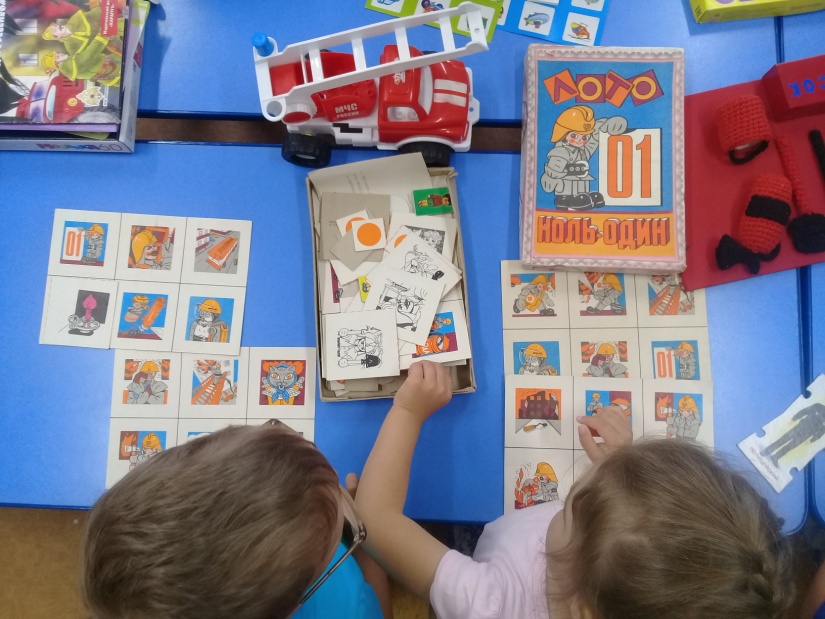 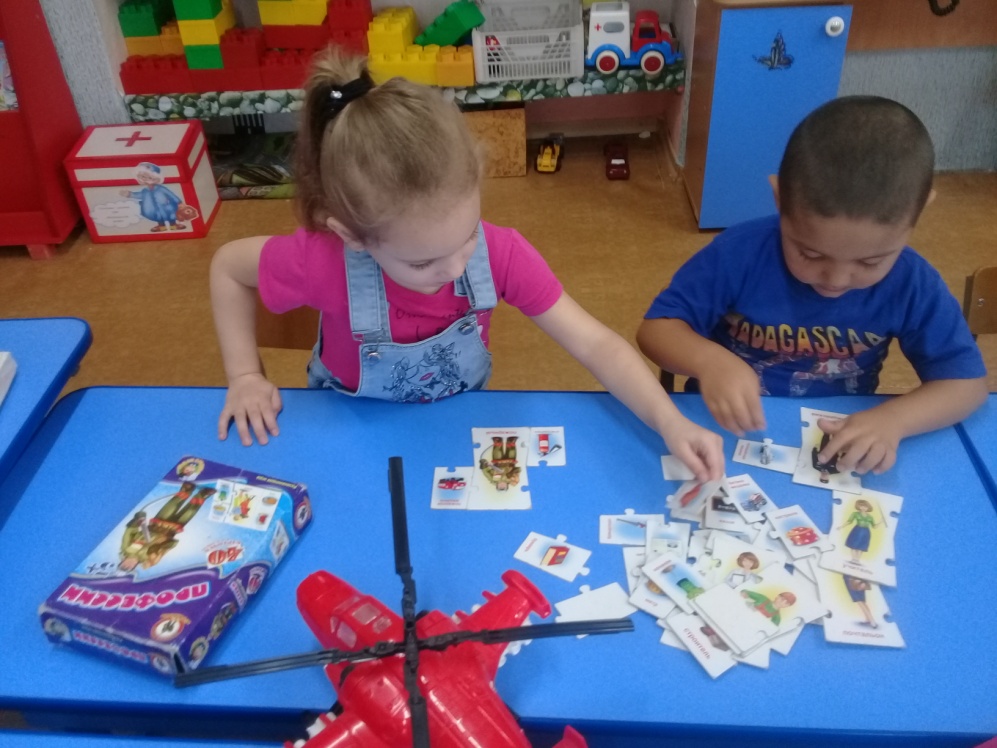 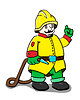 Практическая деятельность: «Вызываем пожарную бригаду».
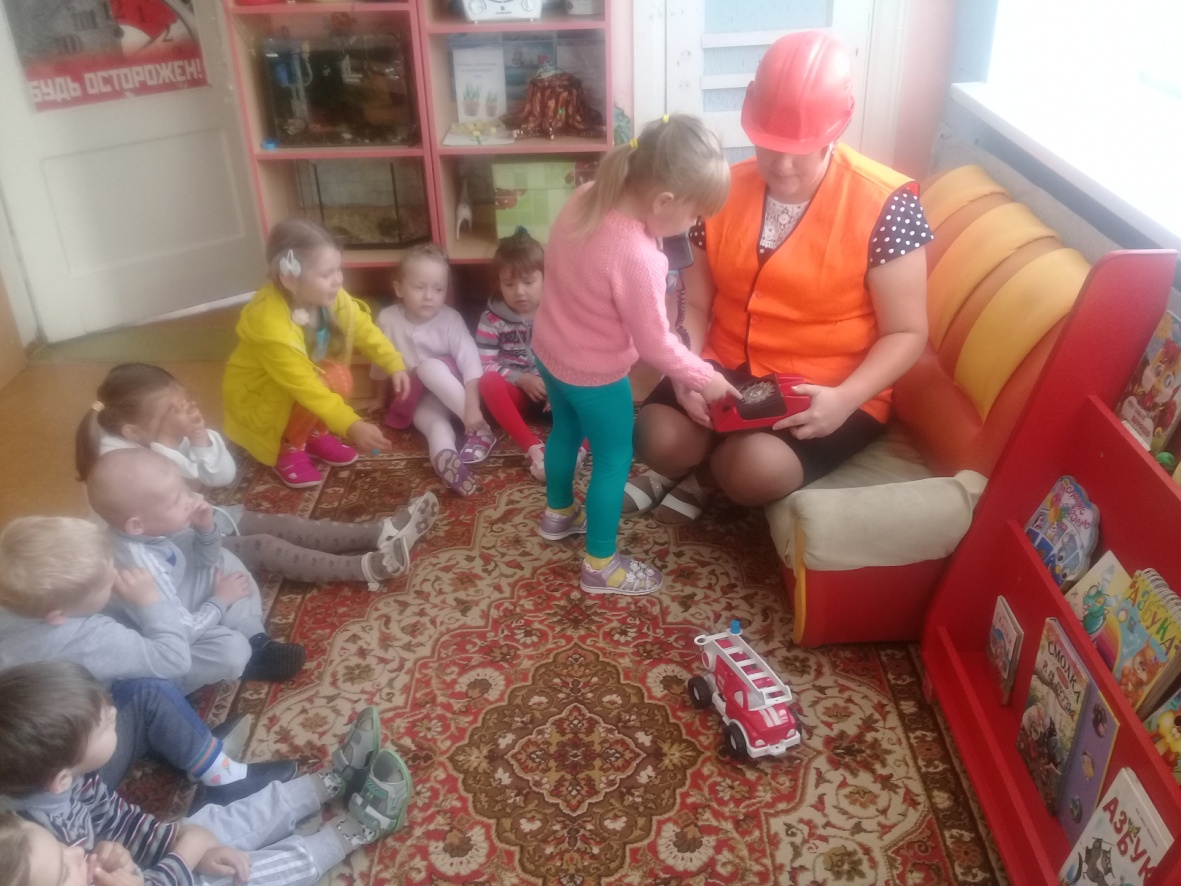 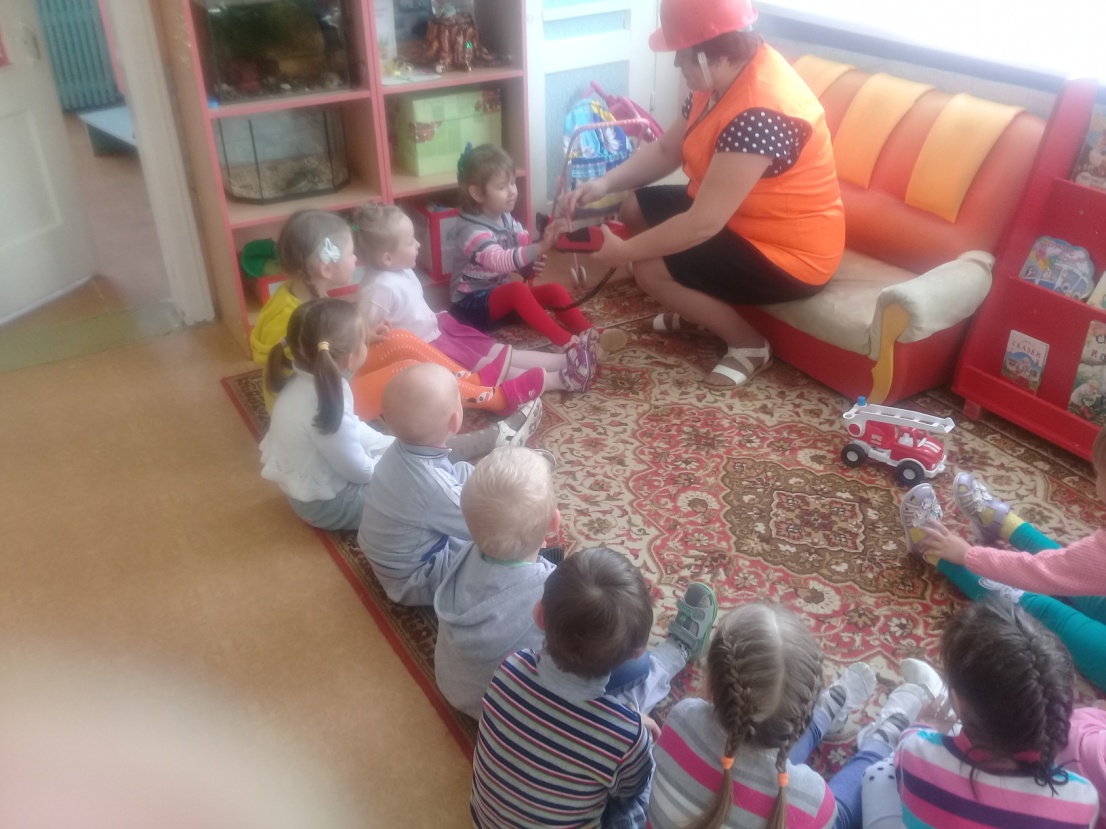 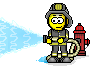 Просмотр мультфильма «Кошкин дом»; презентаций: «Спички детям не игрушка»; «Пожарная безопасность».
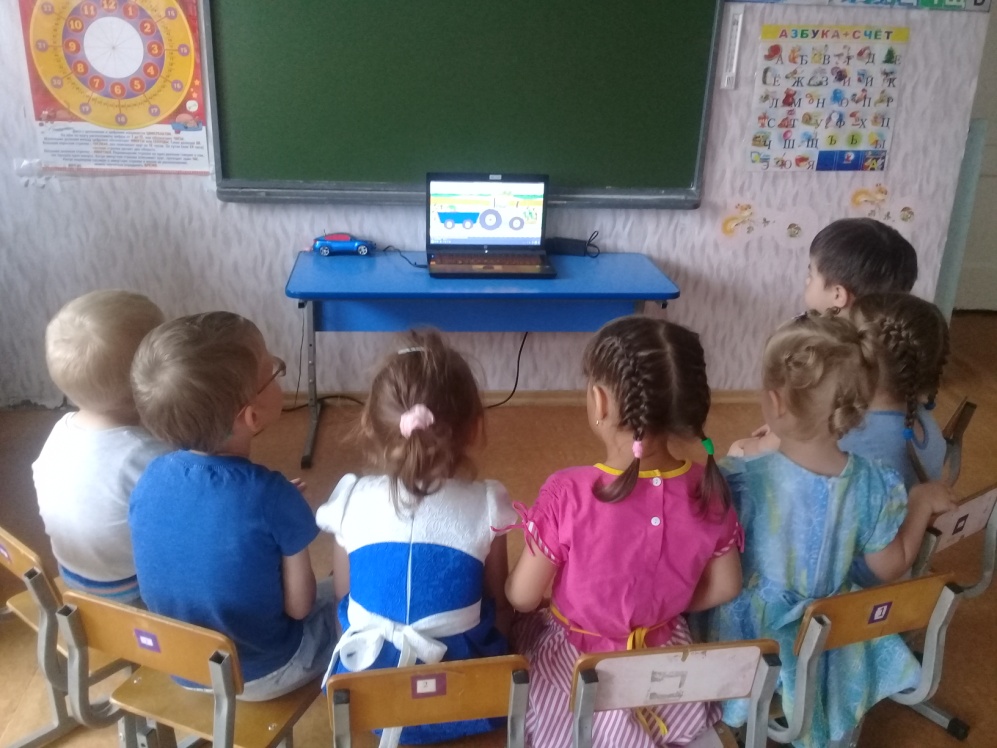 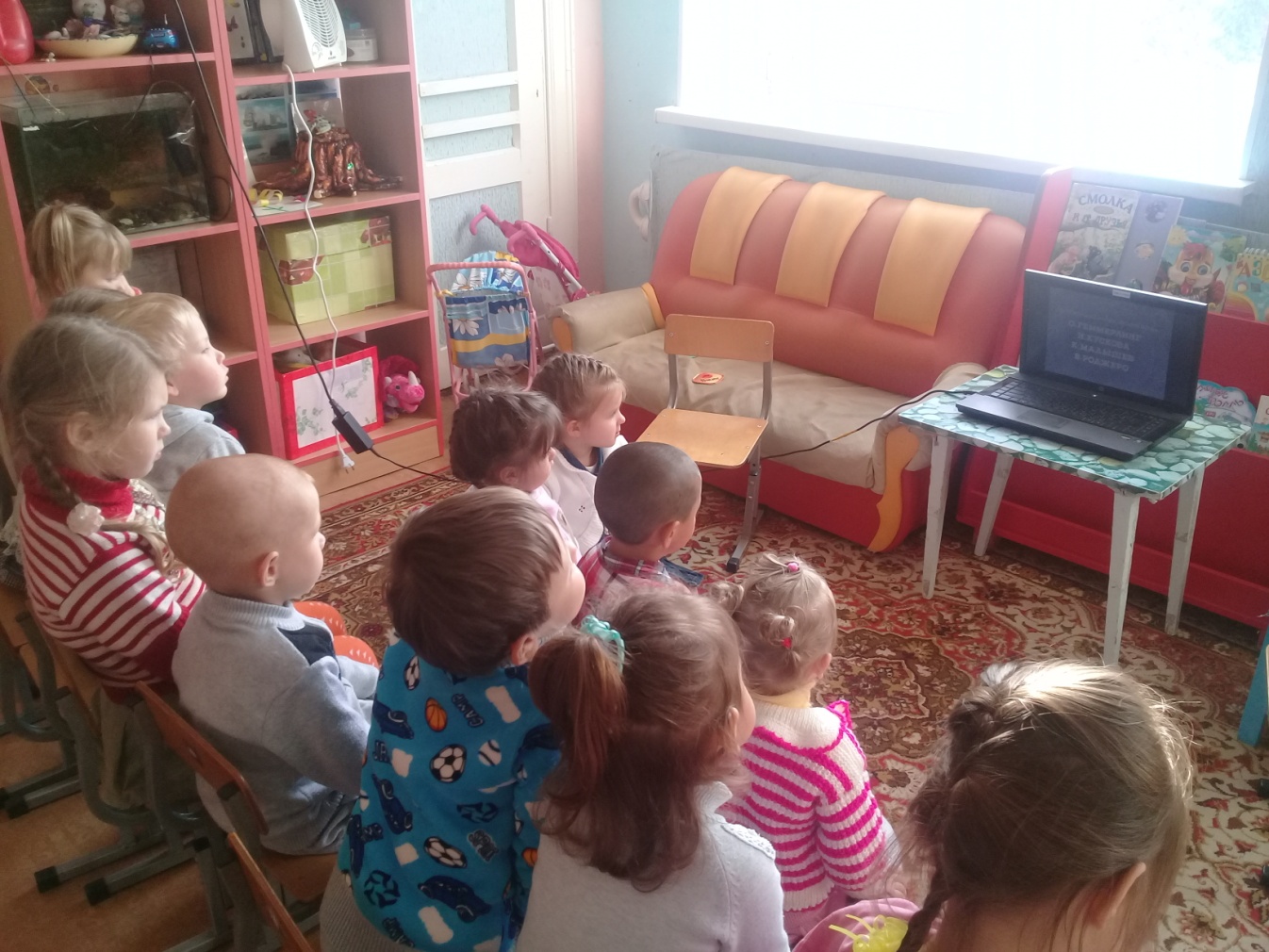 Физическое развитиеПодвижные игры: «Кто быстрее», «Быстрые и ловкие», «На пожар», «Смелые пожарные», «Верхний этаж».
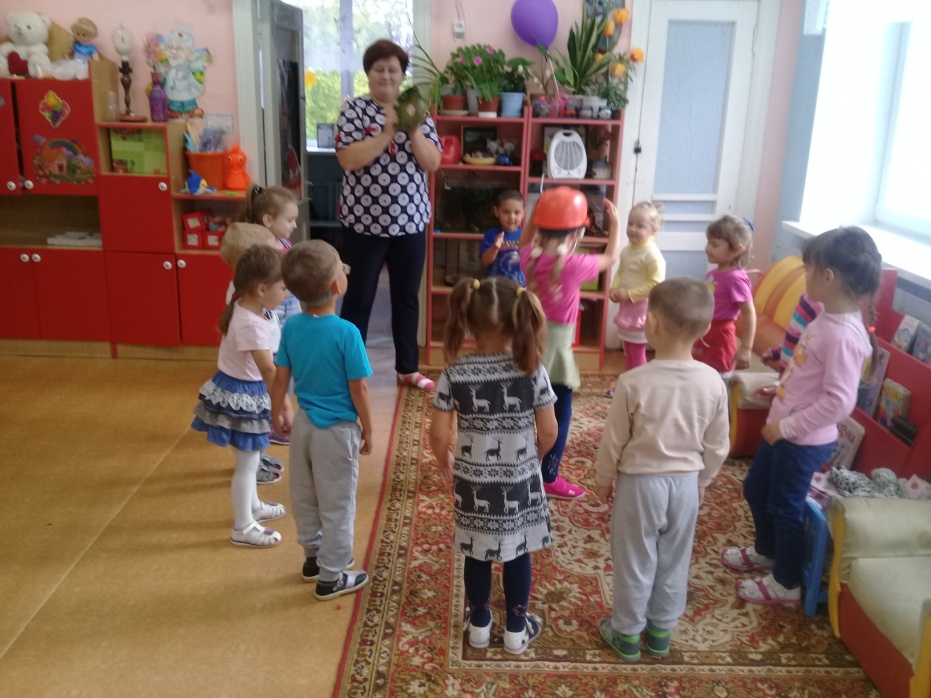 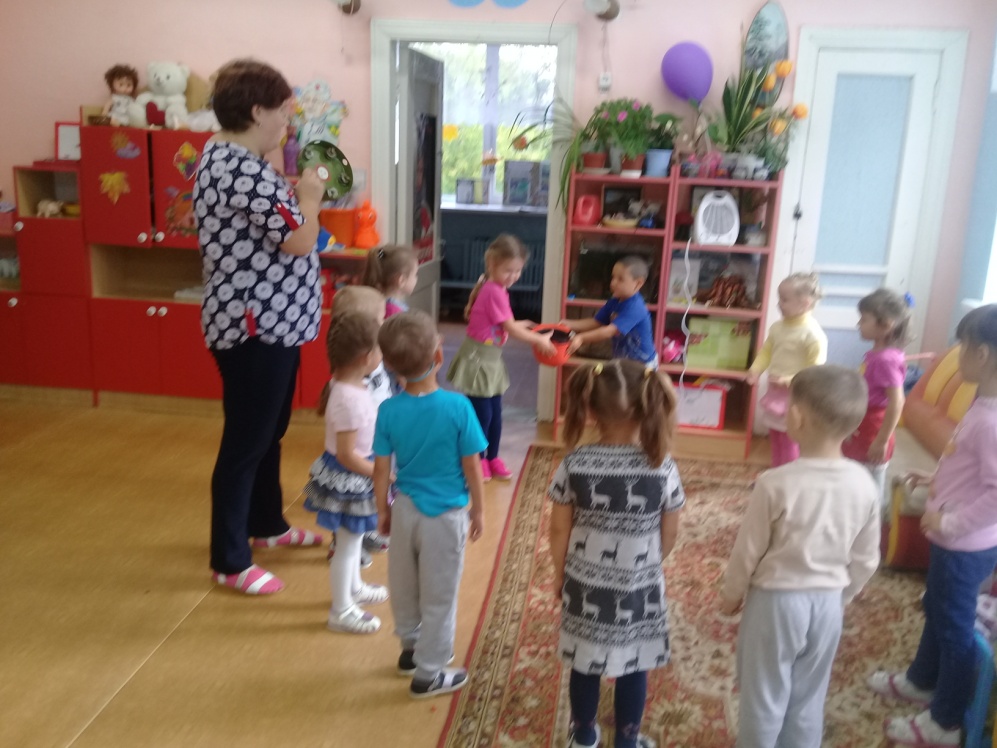 Работа с родителями:создание альбомов для просмотра по теме проекта; Папка-передвижка «Пожарная безопасность».
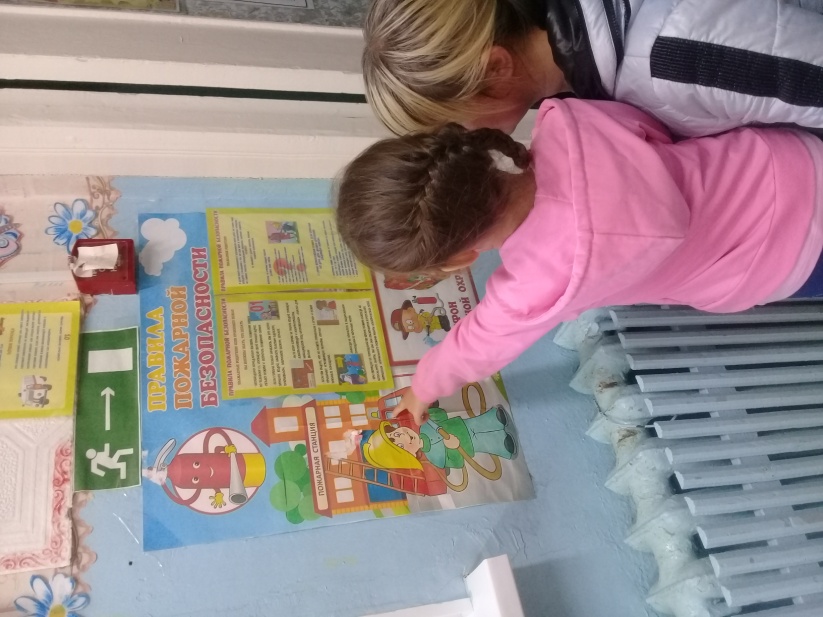 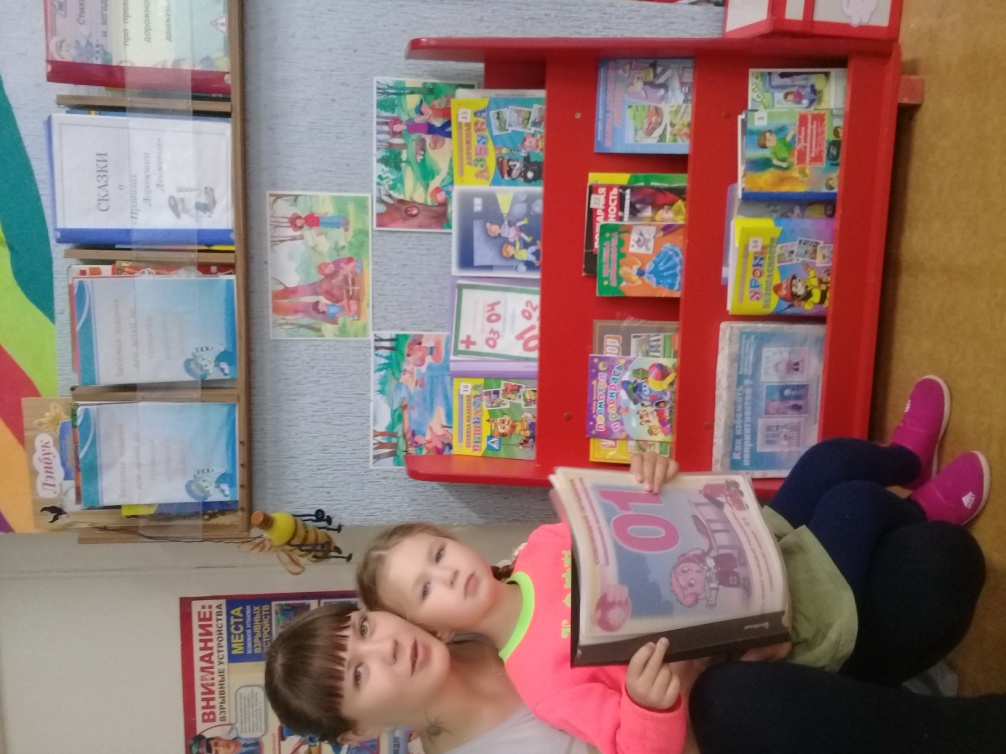 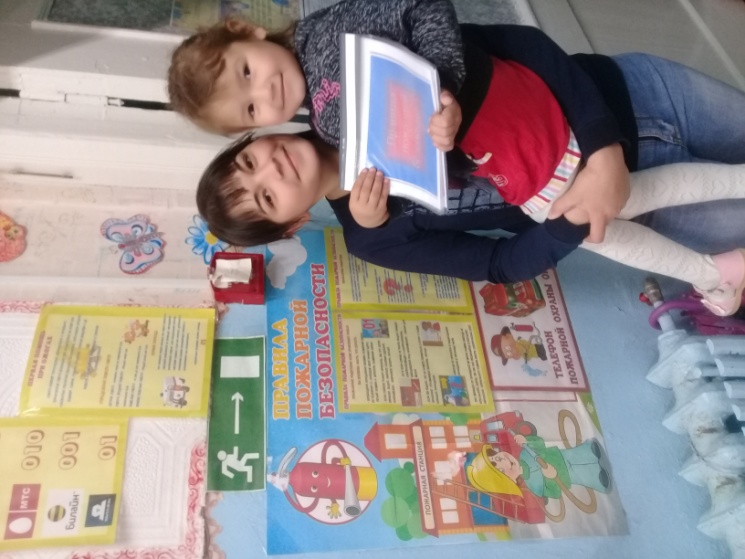 Спасибо за внимание!